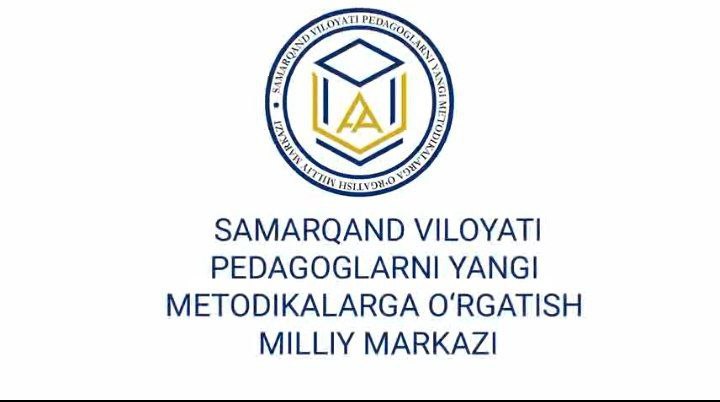 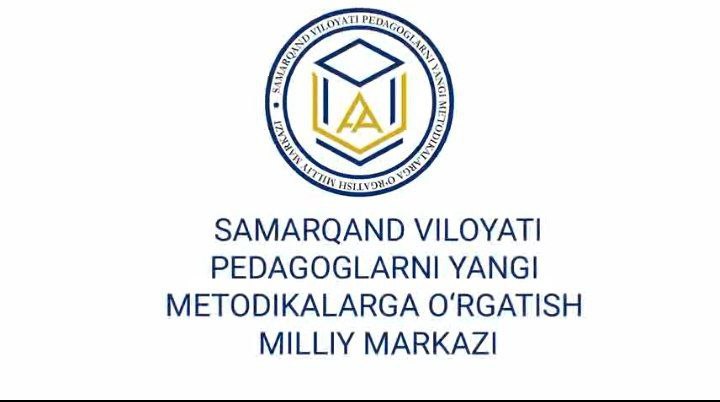 SAMARQAND VILOYATI PEDAGOGIKA MARKAZI
7-MODUL: O‘QUVCHILAR KOMPETENSIYALARINI BAHOLASH USULLARI VA VOSITALARI
1-MAVZU: 
O‘QUVCHILAR KOMPETENSIYALARINI BAHOLASH NATIJALARINI TAHLIL QILISH
O‘qituvchi: Yunusova Navbahor Ahmadjonovna
Vazirlar Mahkamasining 2017-yil 6-apreldagi 187-qarori bilan tasdiqlangan DTS
Bilim
01
O‘rganilgan ma’lumotlarni eslab qolish va qayta tushuntirib berish;
Ko‘nikma
02
o‘rganilgan bilimlarni tanish vaziyatlarda qo‘llay olish;
Malaka
03
o‘rganilgan bilim, shakllangan ko‘nikmalarni notanish vaziyatlarda qo‘llay olish va yangi bilimlar hosil qilish;
Kompitensiya
mavjud bilim, ko‘nikma va malakalarni kundalik faoliyatda qo‘llay olish qobiliyati  shakllantirish.
04
“Baho” 
(natija sifatida)
“Baholash” 
(jarayon sifatida)
Baho deb baholashning ball shaklida ko‘rsatilgan son jihatdan o‘lchamiga aytiladi.
Baholash deb bilim, ko‘nikma va malakalarni o‘quv dasturida ko‘rsatilgan etalon (ko‘rstakich, qolip, o‘lchagich)lar bilan solishtirishga aytiladi.
Baholash tamoyillari
1
2
Tizimlilik (sistemalilik)
Xolislik (obyektivlik)
3
Ko‘rgazmalilik (oshkoralik)
Baholashda zamonaviy loyihalar
Ijodiy topshiriqlarni bajarish
Muammoli keyslar
Online kurslar
Testlar o‘tkazish
AKT ilovalari asosida baholash
Online sinov
O‘quvchilarni baholashda yondashuvlari:
Yakka tartibda, individual yondashish
Kichik guruhlarda ishlash
Juftlikda ishlash
Jamoaviy ishlash
O‘quvchilarni baholashda yondashiladigan usullar:
Treninglar
O‘z-o‘zini baholash
Mashq va o‘yinlar
Teskari aloqa o‘rnatish
Nostandart harakatlar
Ijobiy psixologik muhit
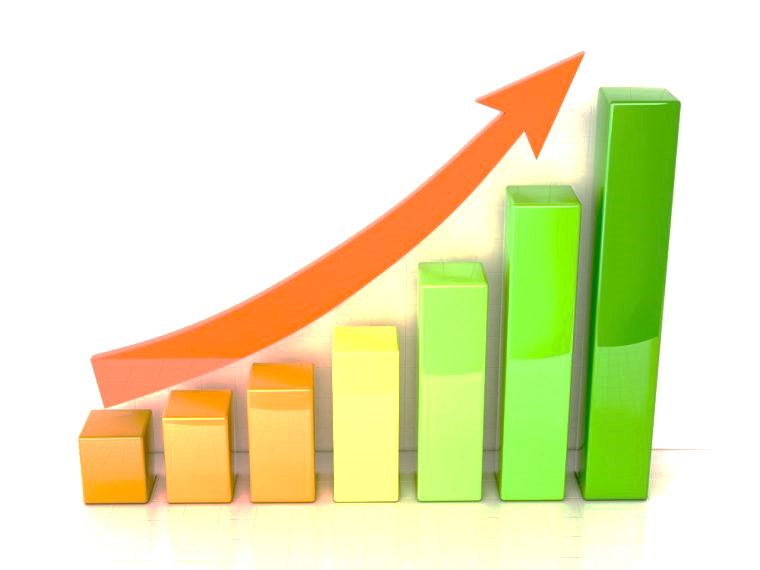 Табиий фанлар 1-синф
Shakllantiruvchi (formativ) baholash -  NORASMIY, o‘qitish jarayoniga o‘zgartirish kiritish imkonini beradi, qayta aloqa o‘rnatiladi.
Xulosalovchi (summativ) baholash - ta’lim dasturi yoki uning bir qismi so‘ngida erishilgan natijani RASMIY baholash.
Samarali qo‘llanilganda, formativ baholash o‘quvchilarning bilim olish jarayonini qo‘llab-quvvatlaydi va quyidagi imkoniyatlarni beradi:
1
2
3
o‘zining kuchli va kuchsiz tomonlarini aniqlash
rivojlanish bo‘yicha harakatlar rejalarini tuzish
ularning rivojlanishini nazorat qilish
Quyidagi terminlari ishlatilganda bir yoki bir necha fandan tayyorgarlik darajasi nazarda tutiladi:
“Yomon o‘zlashtiruvchi”
“O‘rtacha o‘zlashtiruvchi”
“Kuchli o‘quvchi”
Baholash jarayonida
aniq maqsad, faoliyat, vaqt, guruh bilan bog‘liq ravishda tekshirish, o‘rganish, ma’lumotlar to‘plash metodi.
Kuzatuv -
1
kuzatuv yetarli darajada aniq bo‘lmagan zarur axborotni olish uchun qo‘llanadigan tadqiqot metodi.
Suhbat -
2
3
So‘rov -
asosiy metodlardan biri bo‘lib, nutq muloqoti yordamida bevosita yoki bilvosita ma’lumot olinadi.
E’tiboringiz uchun tashakkur
Foydalanilgan adabiyotlar:
O‘zbekiston Respublikasi Prezidenti Sh.Mirziyoyevning 2020-yil 29-dekabrdagi Oliy Majlisga Murojaatnomasi. (2020-yil 29-dekabr)
Maxsus adabiyotlar:
Muslimov N.A., va boshqalar. Kasb ta’limi o‘qituvchilarining kasbiy kompetentligini shakllantirish texnologiyasi/ Monografiya. – T.: “Fan va texnologiya” nashriyoti, 2013. 
A.A.Ibragimov. Pedagogning individual ta’lim trayektoriyasini loyihalash va amalga oshirish metodikasi. Uslubiy qo‘llanma. – Samarqand viloyati XTXQTMOHM, 2020. - 80 bet.
Andrey Viktorovich Isaev, Lyudmila Aleksandrovna Isaeva and Alla Grigorievna Kravets. Individualized Educational Trajectory: Educational Courses Integration. World Applied Sciences Journal 24 (Information Technologies in Modern Industry, Education & Society): P. 62-67, 2013 ISSN 1818-4952 © IDOSI Publications. 
Ishmuhamedov R.J, Yuldashev M.A, “Ta’lim va tarbiyada innovatsion pedagogik texnologiyalar”. T.: “Nihol” nashriyoti, 2013.
Tolipova J.O. Pedagogik texnologiyalar – do‘stona muhit yaratish omili. -T.: YuNISEF, 2005 y.